OrganisatienetwerkenOrganisatievorm van nu én van de toekomst
Prof. dr. Bart Cambré
2022
Vicky Geunes (Chef ‘t Zilte)
‘Wat de crisis Geunes heeft geleerd: als je met anderen samenwerkt, kun je jezelf versterken. ‘Met The Best of Antwerp werkten we complementair. Ieder heeft zijn sterktes. Als je die samenlegt, krijg je het beste resultaat. Je moet niet altijd concurreren. If you can’t beat them, join them. Versterk elkaar. Dan krijg je pas een solide bedrijf. Zulke kruisbestuivingen, natuurlijke samenwerkingen, dat wordt de toekomst.’

https://www.tijd.be/connect/telenet/de-verderkijkers/podcast-viki-geunes-inspiratie-krijg-je-in-een-pauzemoment-als-je-hoofd-leeg-is/10237414.html
ZSM Nederland
https://www.youtube.com/watch?v=riT00mjPV2o
Organisatienetwerk
Het verbinden en delen van informatie, middelen, activiteiten en competenties van soevereine en unieke organisaties om samen een resultaat te bewerkstelligen dat geen van de organisaties afzonderlijk tot stand kan brengen
Resultaat
Twee types netwerken
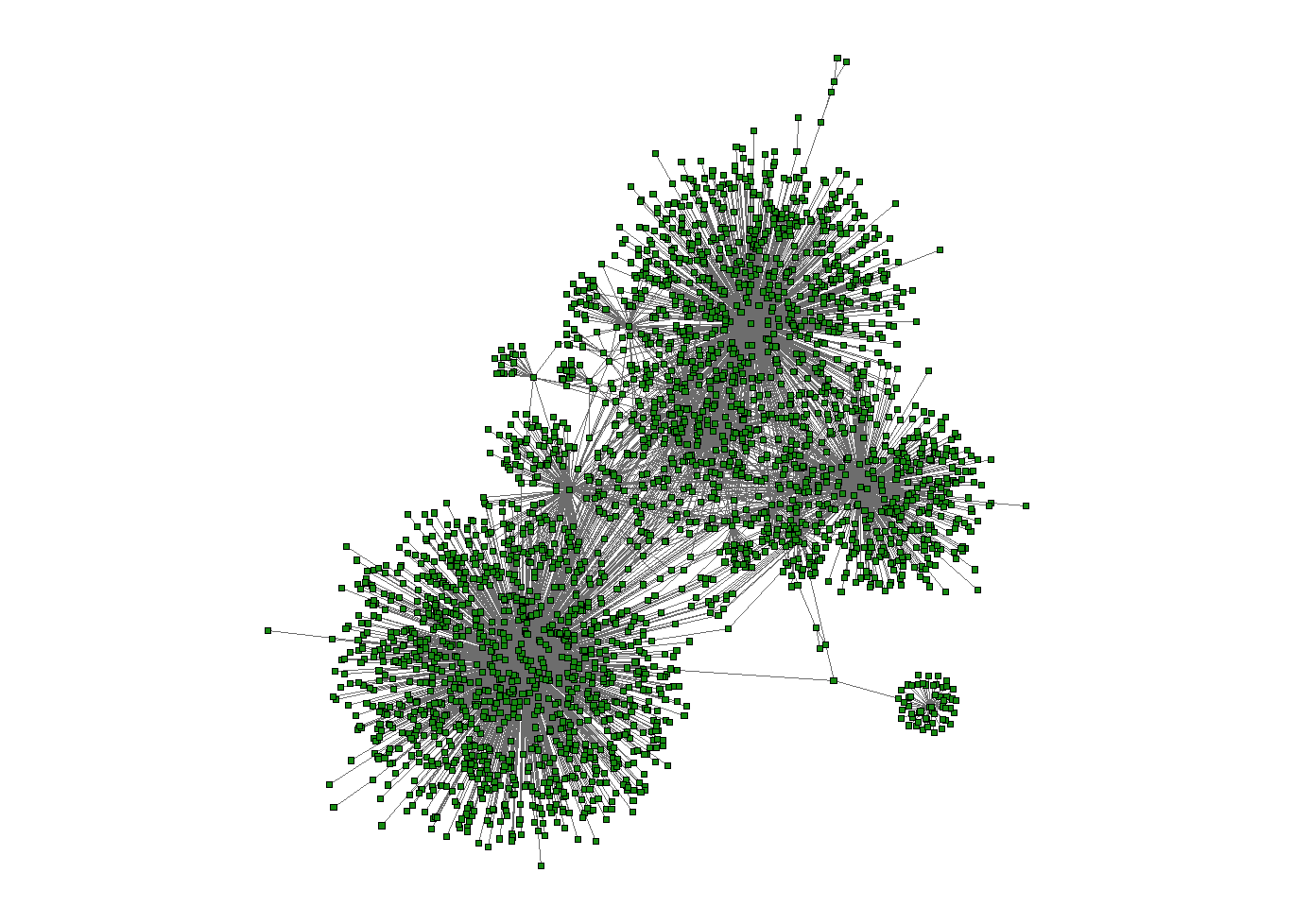 resultaat
“Organisatiedesign”
“Sociaal kapitaal”
Sociaal Kapitaal
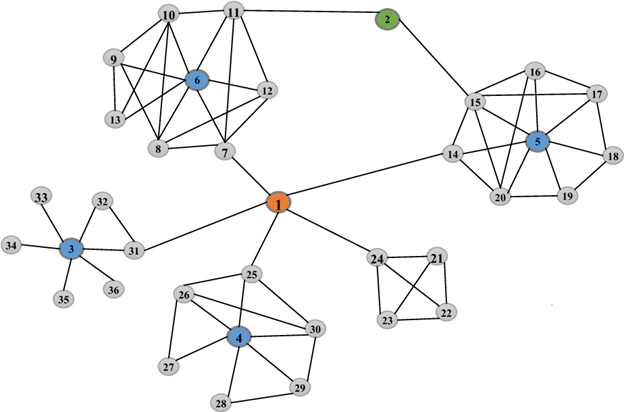 Ongelijk verdeeld, geen toeval
Sommigen hebben weinig, anderen veel
‘Gelijken’
Lokale clusters: dicht, onderling verbonden
Figuur: Marino van Zelst
Seats2Meet
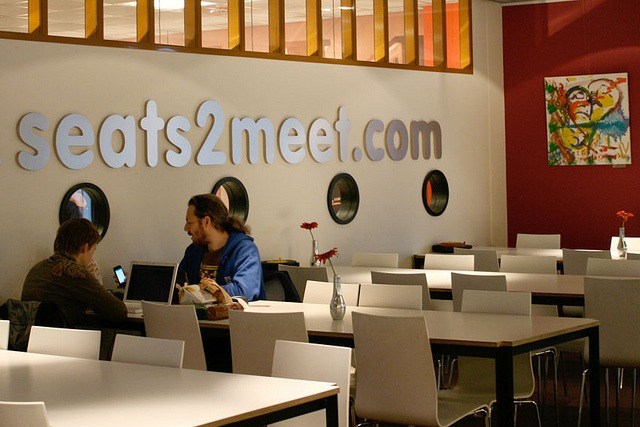 https://www.seats2meet.com/nl

Asynchronous reciprocity (asynchrone wederkerigheid): 
When you give, you always get something in return.  Not in a synchronous way, but within your value network (van den Hoff)
Voor sommige projecten heb je anderen nodig
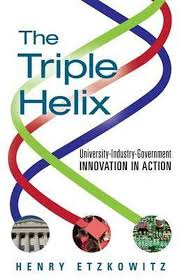 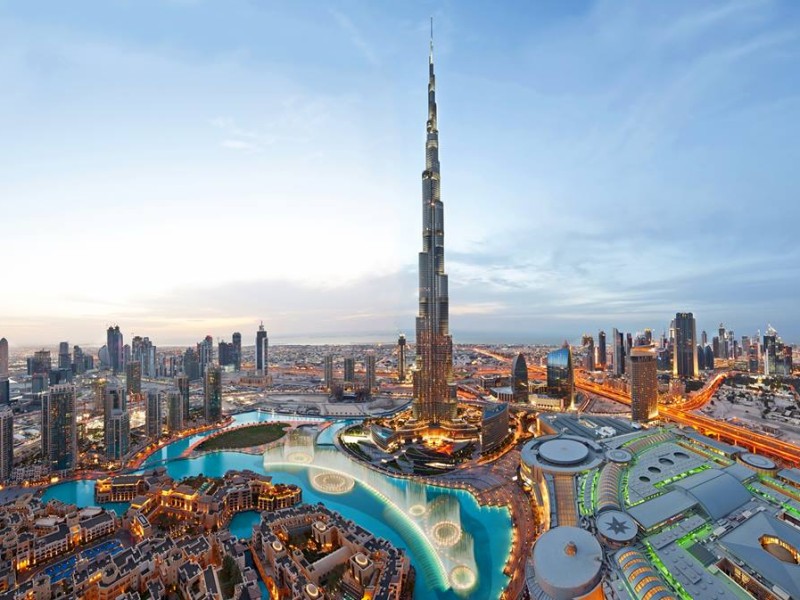 Art. 107 Netwerken
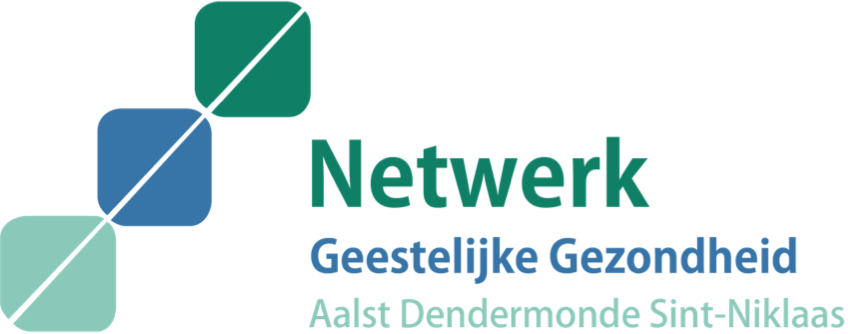 Samenwerken tussen organisaties
Contracten
Fusie/overname
Zelfstandigeorganisatie
Samenwerken tussen organisaties
Samenwerkingsverband van zelfstandige organisaties
“Shrinking Core,Expanding Periphery”
Contracten
Fusie/overname
Zelfstandigeorganisatie
Samenwerken tussen organisaties
Lerende 
netwerken
Coöperatie
Samenwerkingsverband van zelfstandige organisaties
Afname soevereiniteit

Toename waarde voor eindgebruiker
SSC
Belangen-behartiging
Coördinatie
“Shrinking Core,Expanding Periphery”
Organisatie- netwerken
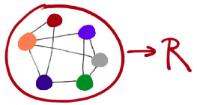 Contracten
Fusie/overname
Zelfstandigeorganisatie
Organisatienetwerk als vorm
Markt/Competitie
“buy”
Organisatie-netwerk
“join”
Hiërarchie
“make”
Samenwerken
“ally”
resultaat
Regelgeving en bureaucratie
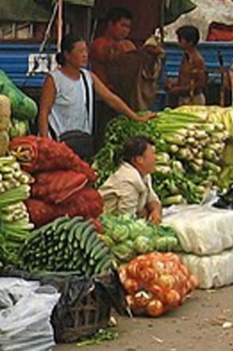 Samenwerken met anderen om detoegang totmiddelen teverzekeren of onzekerheden te reduceren, etc.
Netwerk als productiesysteem.Er wordt waardegecreëerd op het niveauvan het netwerk.
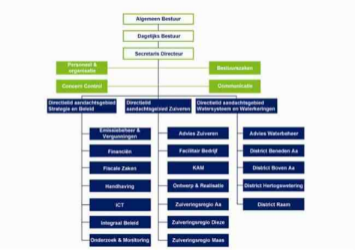 Operationele complexitiet
Wanneer organisatienetwerken als organisatievorm gebruiken?
Nood aan competenties die verspreid zijn over verschillende soevereine organisaties
Antwoord op complexe problemen of vereisten (“wicked problems”)
Het leveren van maatwerk: een uniek product/dienst/ervaring
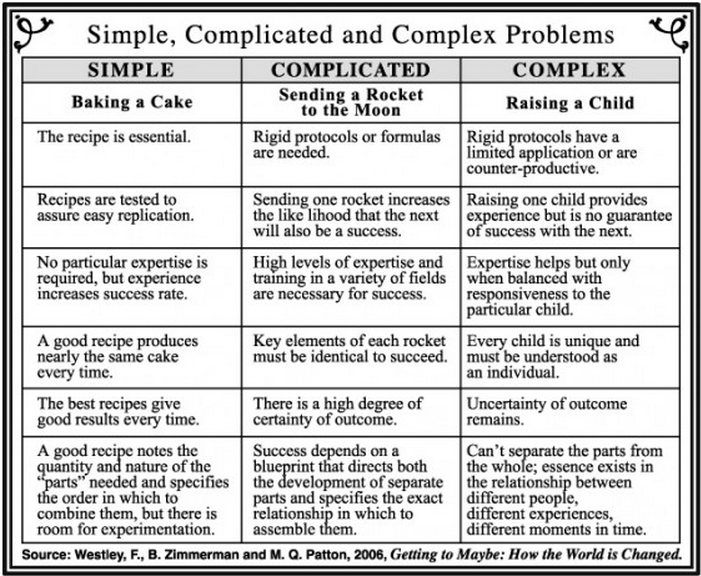 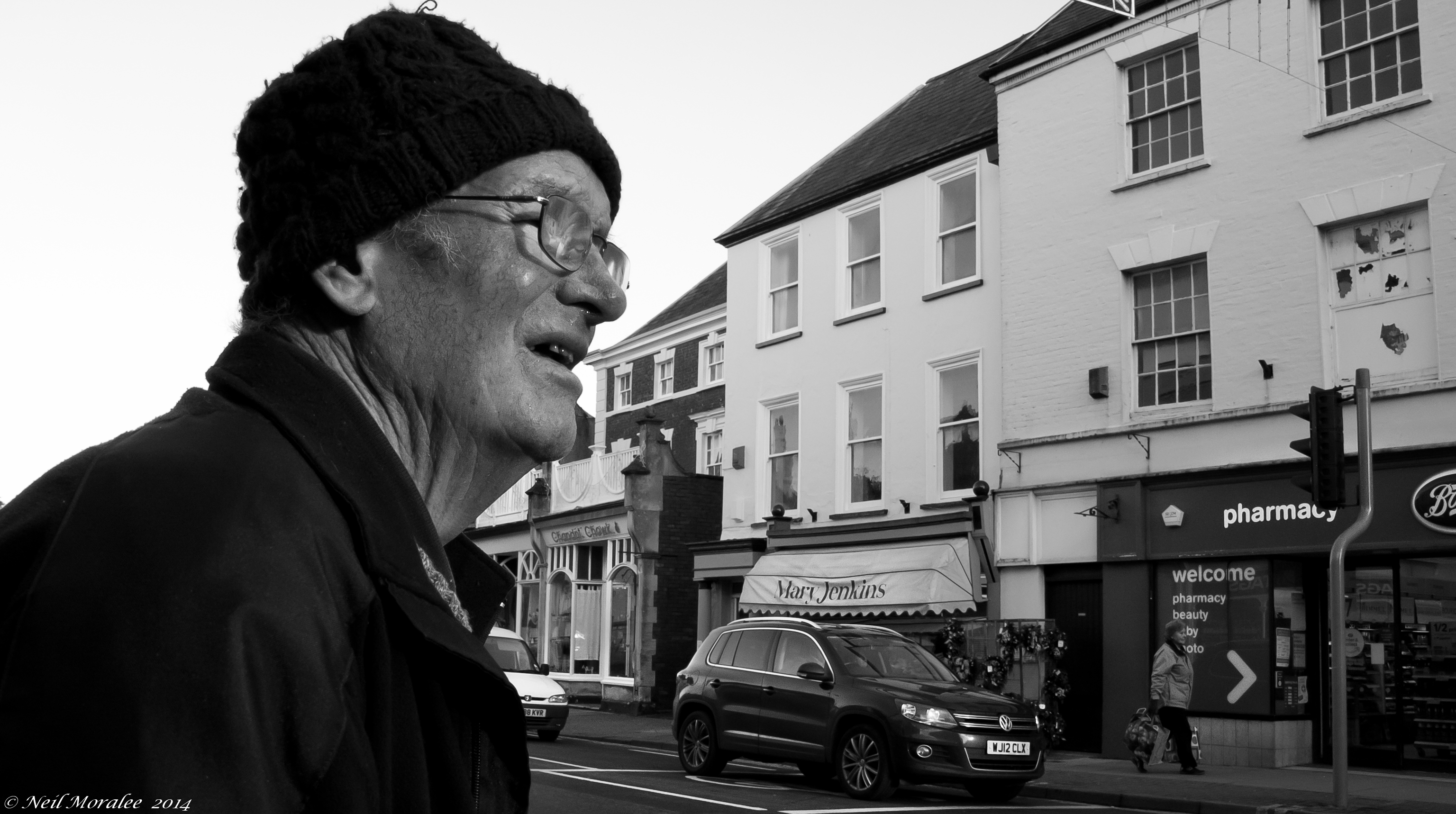 Mogelijke zorgtrajecten
De Jos
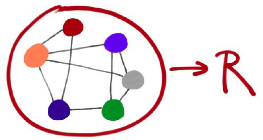 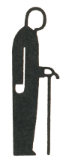 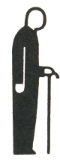 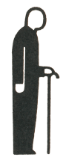 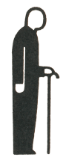 Eigenkracht/
sociaal netwerk
Isolement
Doelgericht netwerk met en ten dienste van Jos
Interprofessioneelnetwerk
Afzonderlijke symptomen-behandeling
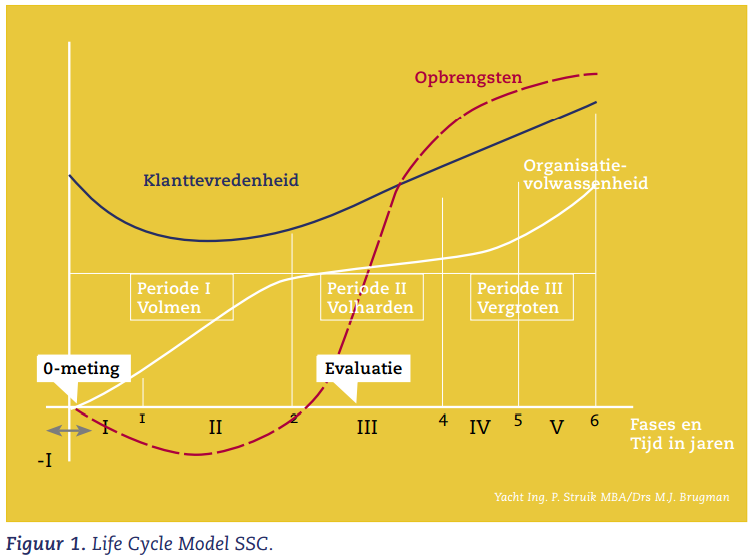 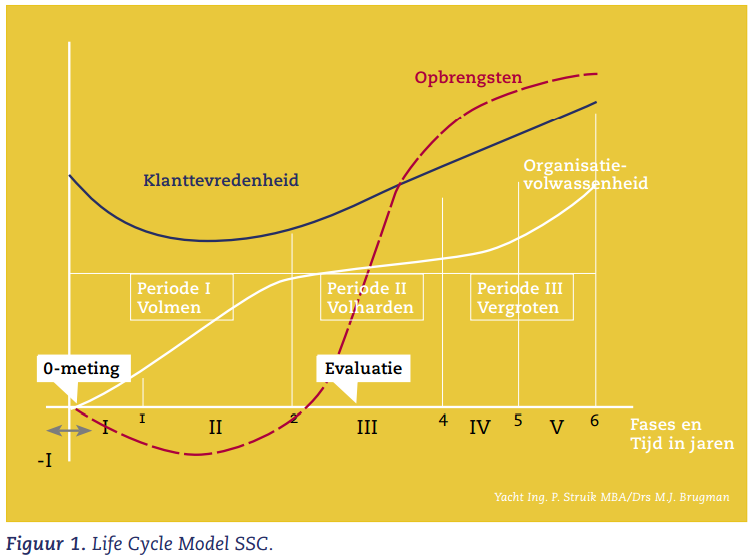 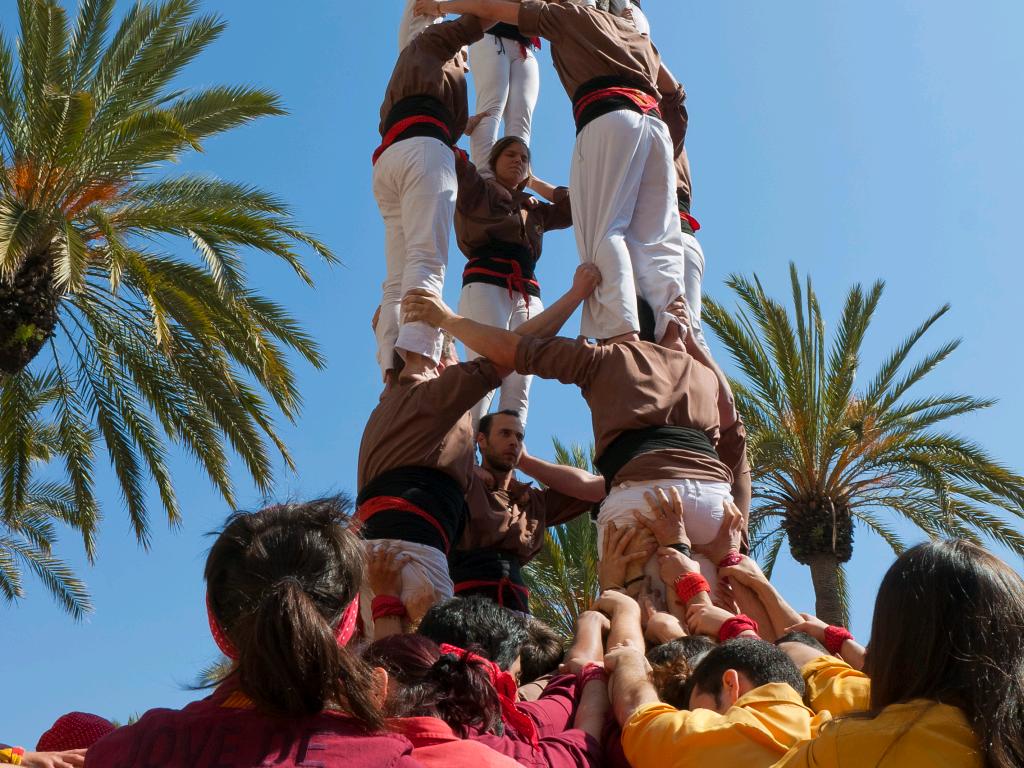 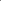 Netwerklogica
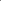 Valkuil: teveel aandacht voor structuur
cc: Jordi Payà Canals - https://www.flickr.com/photos/24630636@N03
Kern van de zaak
Innovatie
Maatwerk
Complexe uitdagingen
DIFFERENTIATIE
DIVERSITEIT
1. Taakbepaling (WAT)
2. Taakdoedling (WIE)
3. Beloning
4. Informatie
INTEGRATIE
VERBINDEN
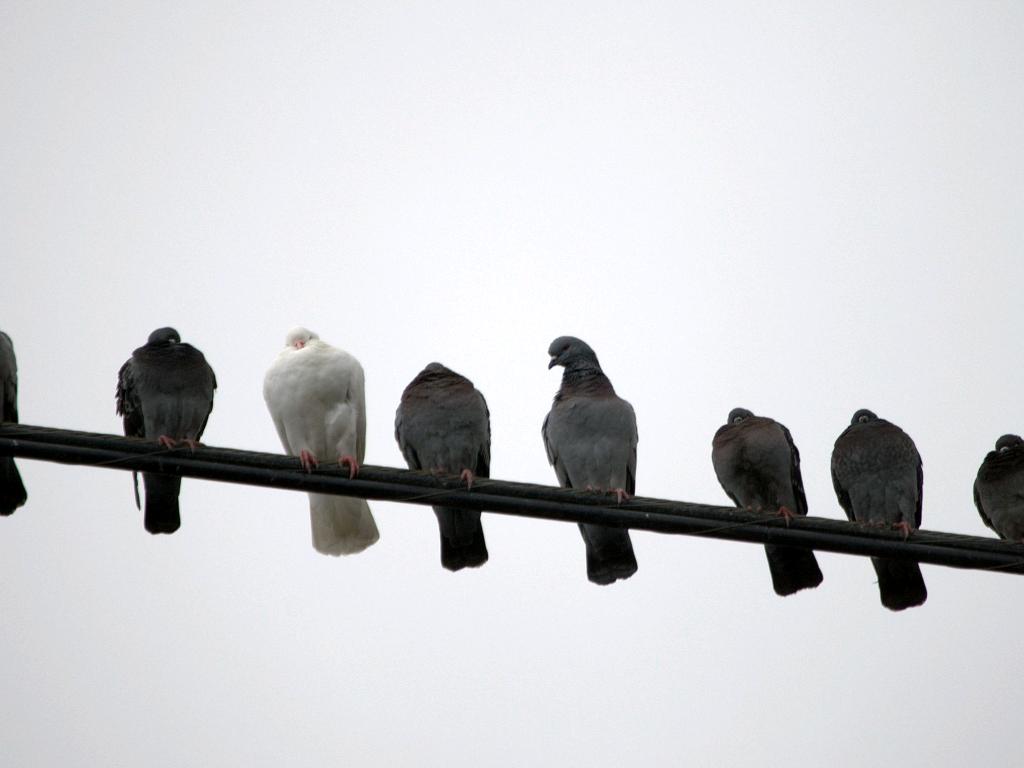 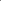 Differentiatie
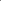 Zoveel als nodig, maar niet meer…
cc: lindsayshaver - https://www.flickr.com/photos/33291250@N06
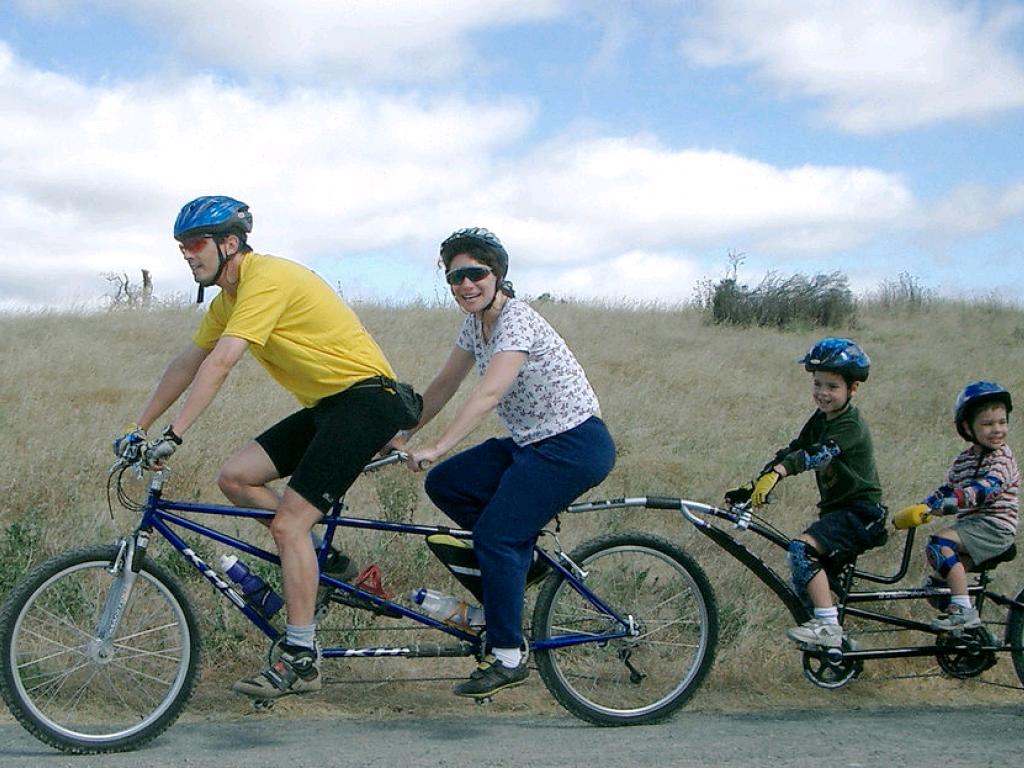 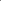 Opgepast
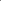 Free riders, subsidiejagers, spionage
cc: jurvetson - https://www.flickr.com/photos/44124348109@N01
Differentiatie
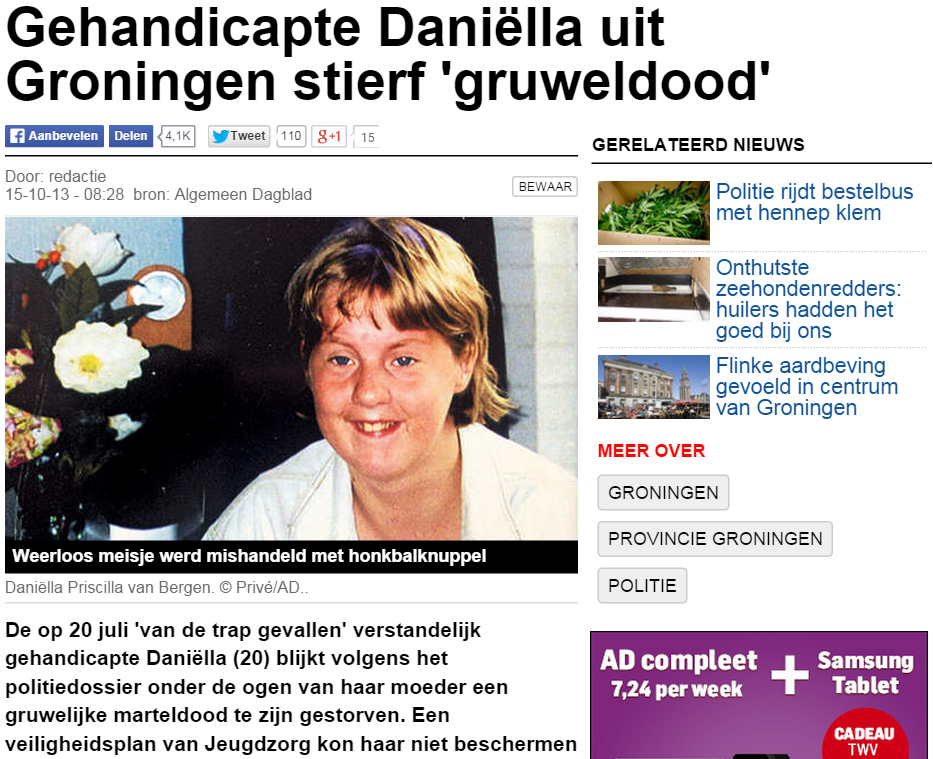 Case Daniëlla
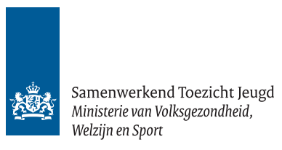 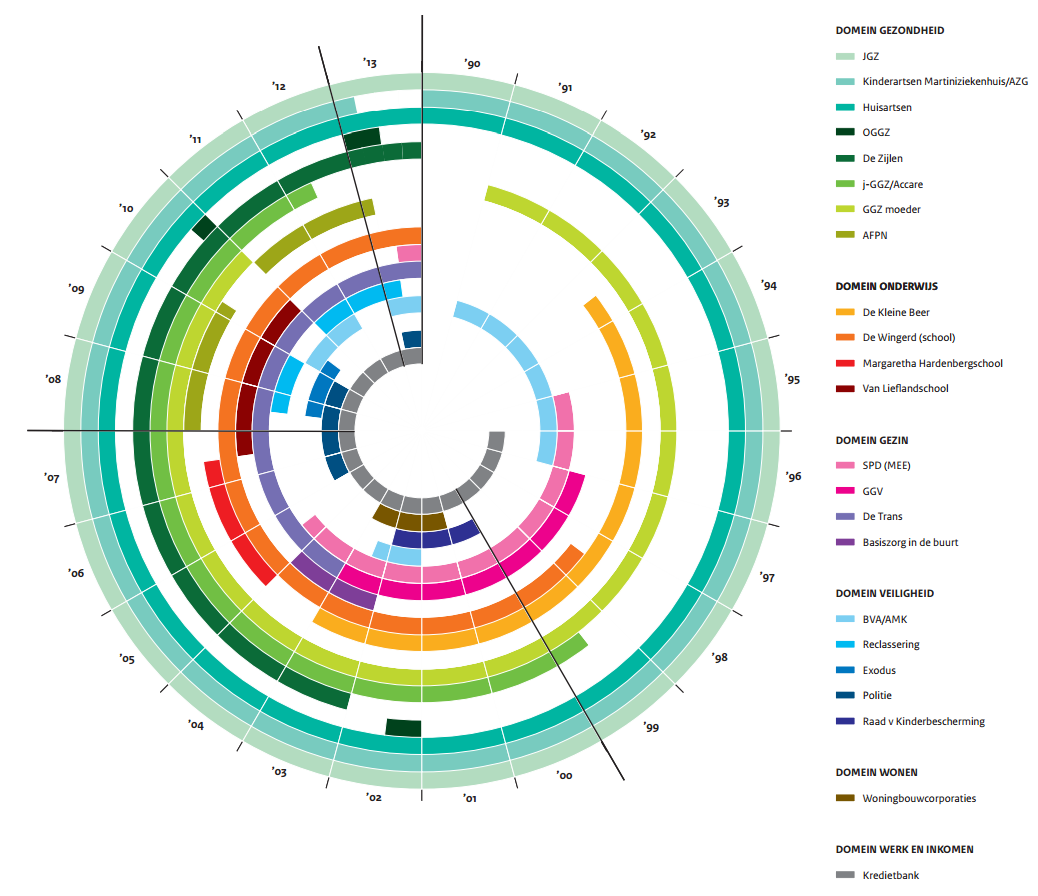 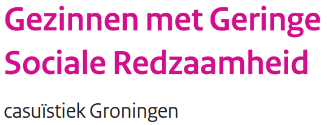 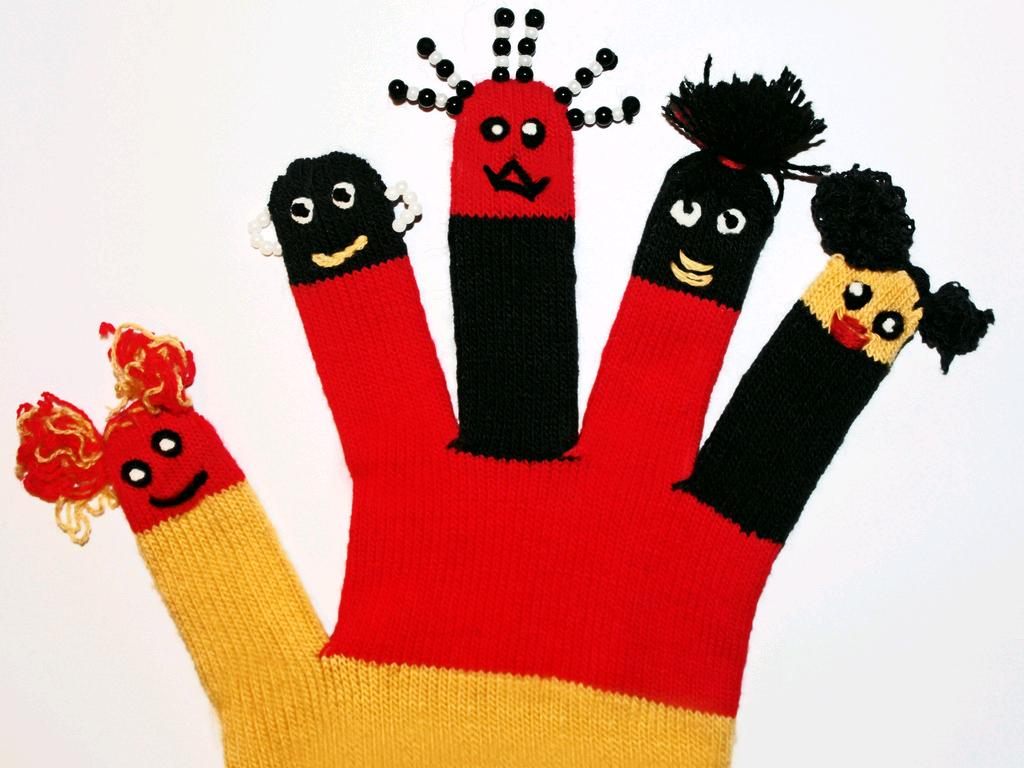 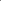 Integratie
Kan op veel manieren
cc: Daniela Hartmann (alles-schlumpf) - https://www.flickr.com/photos/29487767@N02
Lead Organization
NAO
Integratie door netwerksturing
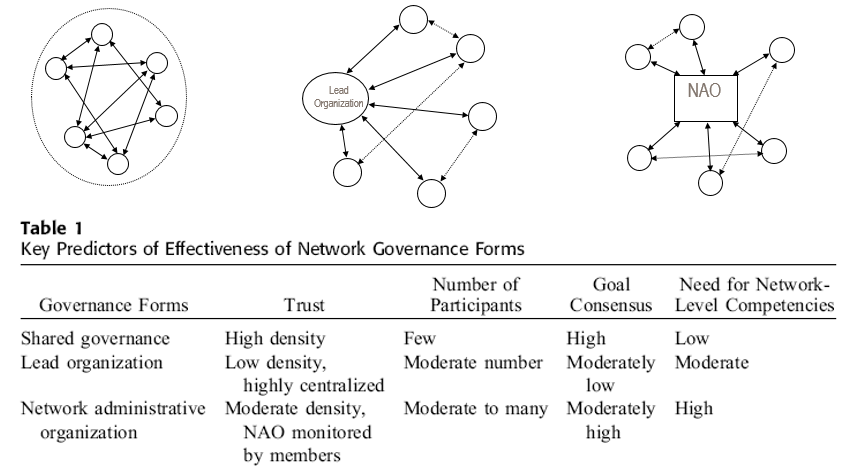 Bron: Keith Provan & Patrick Kenis (2008) ‘Modes of Network Governance: Structure, Management, and Effectiveness’. Journal of Public Administration Research and Theory.
Integratie door netwerkleiderschap
Individual Performance
High
Butterflies
T-shaped
Contribution
Across
Lone Stars
Laggards
Low
High
Low
Succesvol netwerkleiderschap
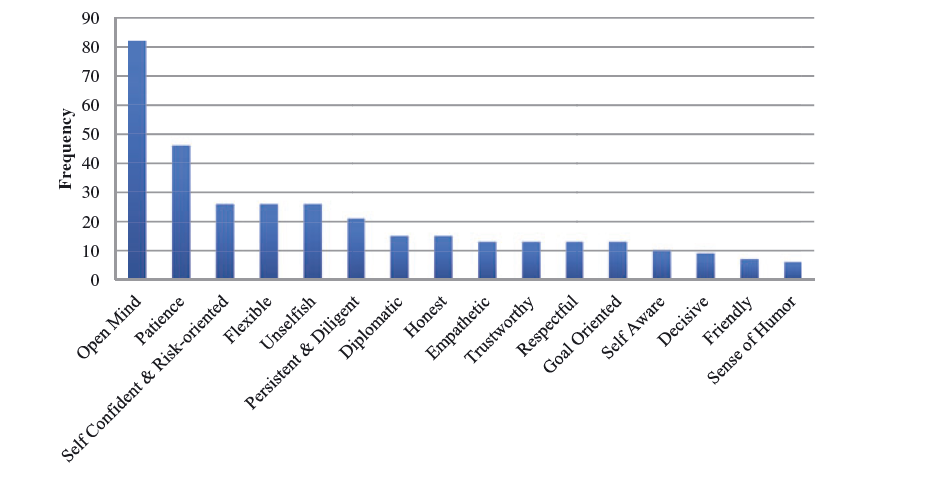 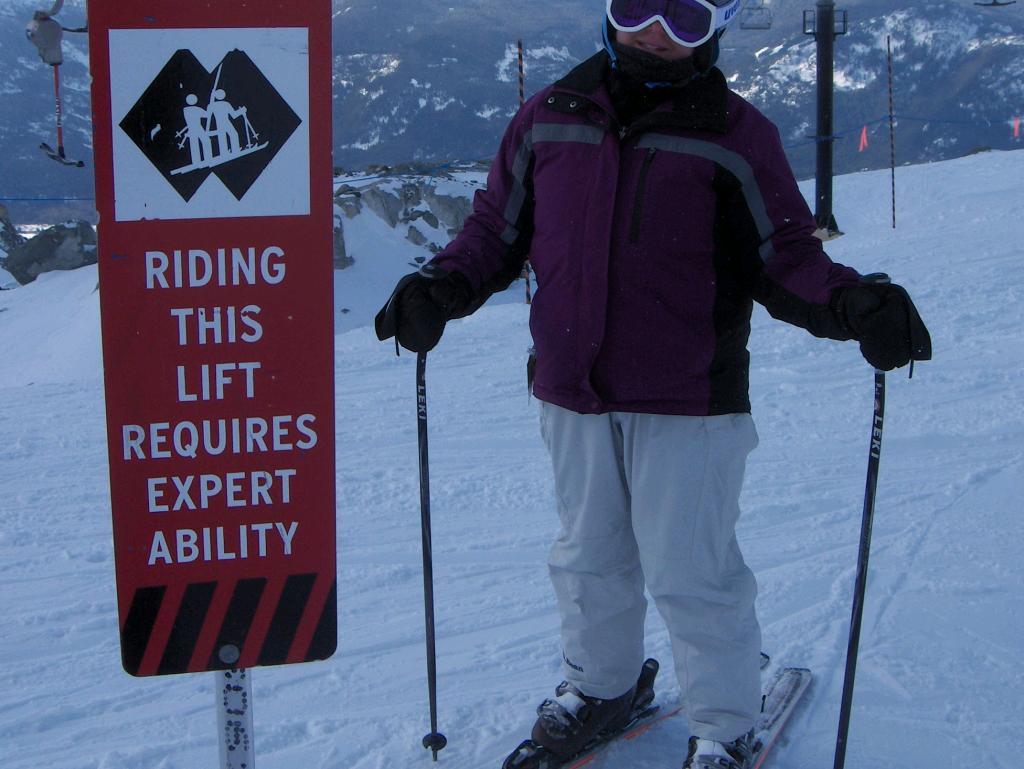 Mogen & 
Willen
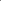 cc: Joe Shlabotnik - https://www.flickr.com/photos/40646519@N00
Absolute vereisten
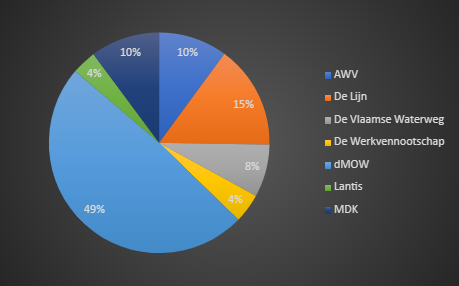 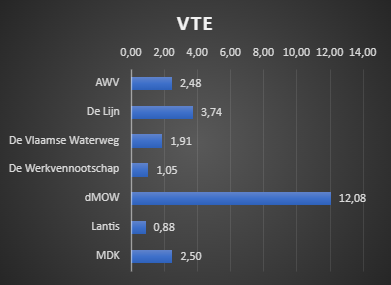 Capaciteit
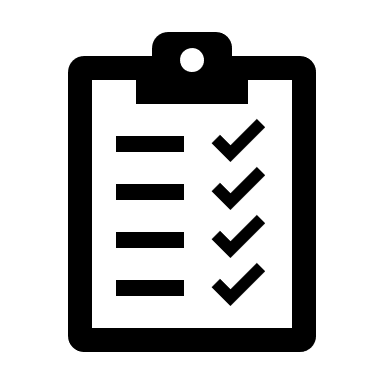 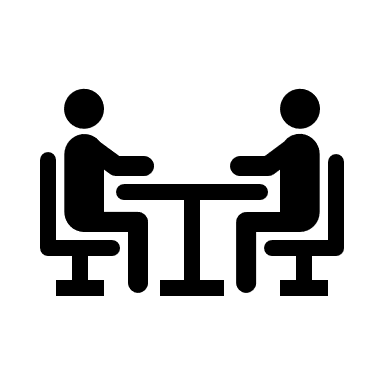 Competenties
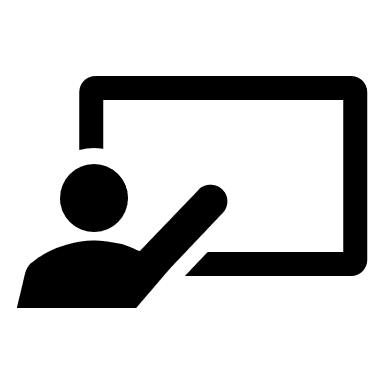 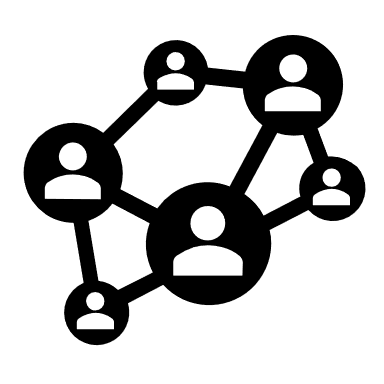 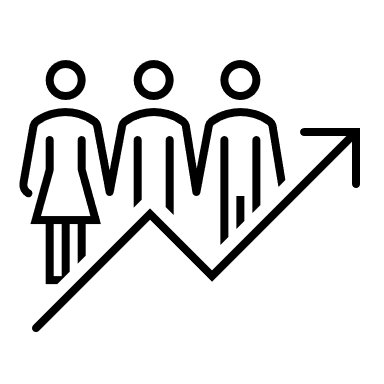 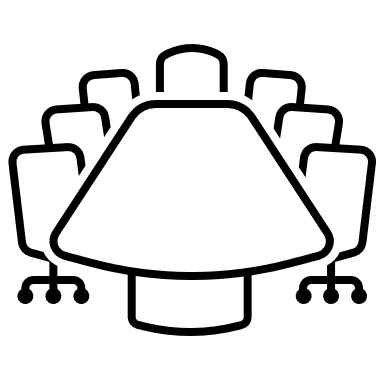 Mandaat
MCB
Evaluatie netwerkcomponenten
Wanneer is een netwerk succesvol: 10 geboden
Meerwaarde voor elk van de betrokken partijen.
Vertrouwen/respect voor elkaar (elk in de eigen rol).
Elke partner focust zich op zijn kerncompetentie.
Juiste expertise: “the right person on the right place”.
Transparantie. Deel verhalen om het onzichtbare zichtbaar te maken.
Scope moet duidelijk afgelijnd en behapbaar blijven.
Voldoende aandacht voor het netwerk in de eigen organisatie en de eigen bijdrage.
Kom samen naar buiten. Visibiliteit is belangrijk.
Goede, neutrale regisseur.
Meten en opvolgen van de doelstellingen van het netwerk
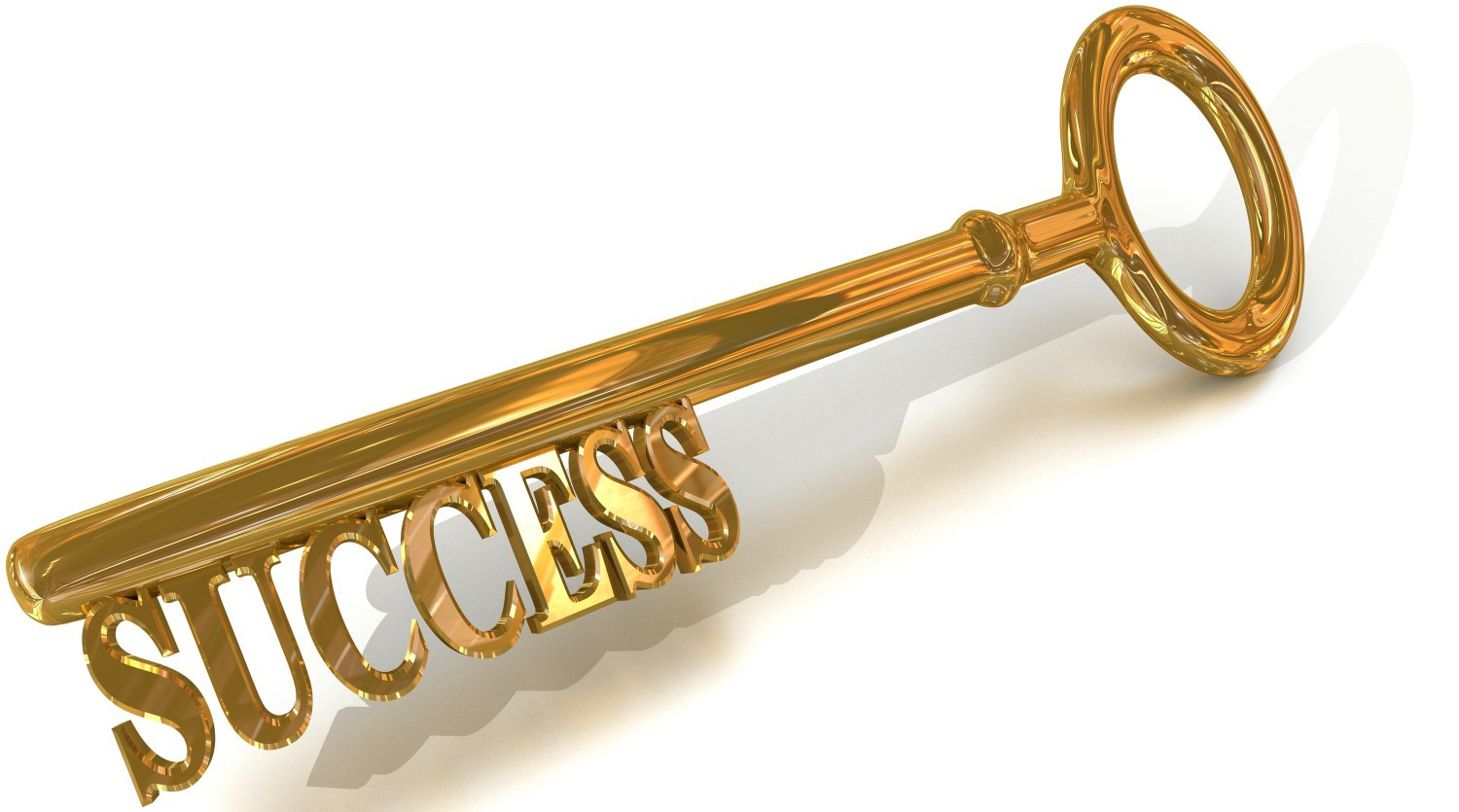 15/12/2022 │35
[Speaker Notes: Er moet een meerwaarde zijn voor elk van de betrokken partijen. Anders kan je je niet engageren.
Er moet vertrouwen zijn en respect voor elkaar. Elk in de eigen rol = niet iedereen moet op elk onderdeel even veel bijdragen. Elkeen kan ook een ander soort expertise hebben en het is voor die expertise dat deze partner aan boord zit.
Elke partner focust zich op zijn kerncompetentie. Partners vertrekken vanuit de eigen sterkte.
Juiste persoon op de juiste plaats: een gemotiveerde persoon die ook binnen de eigen entiteit al met die materie bezig is, met het oplossen van het eigen doel. En dan komt het engagement meestal ook vanzelf. Geen afgevaardigden sturen omdat we iemand moeten sturen.
Transparantie. Verhalen delen om heikele punten bloot te leggen. Sharing is caring, misschien dat anderen ideeën hebben om oplossingen te genereren.
Scope moet duidelijk afgelijnd en behapbaar blijven. Niet te veel ineens willen. Een netwerk moet kunnen groeien.
Voldoende aandacht voor het netwerk in de eigen organisatie en de eigen bijdrage.
Samen naar buiten: toon dat je een geheel bent, treedt als netwerk naar buiten, laat zien dat je deel uitmaakt van een groter geheel. Werk aan de visibiliteit.
Goede, neutrale regisseur die draagvlak kan bereiken. Niet iemand die vertrekt vanuit de doelstelling van de eigen entiteit maar het uiteindelijke hoger doel voor ogen heeft en luistert naar elke partner. Net zoals bij projecten is het hier belangrijk om niet zomaar de expert ter zake aan te duiden als trekker van het netwerk, maar iemand met de juiste competenties om dergelijk breed draagvlak en engagement te creëren.
Meten en opvolgen van de doelstellingen: worden de resultaten bereikt?]
Meer weten?
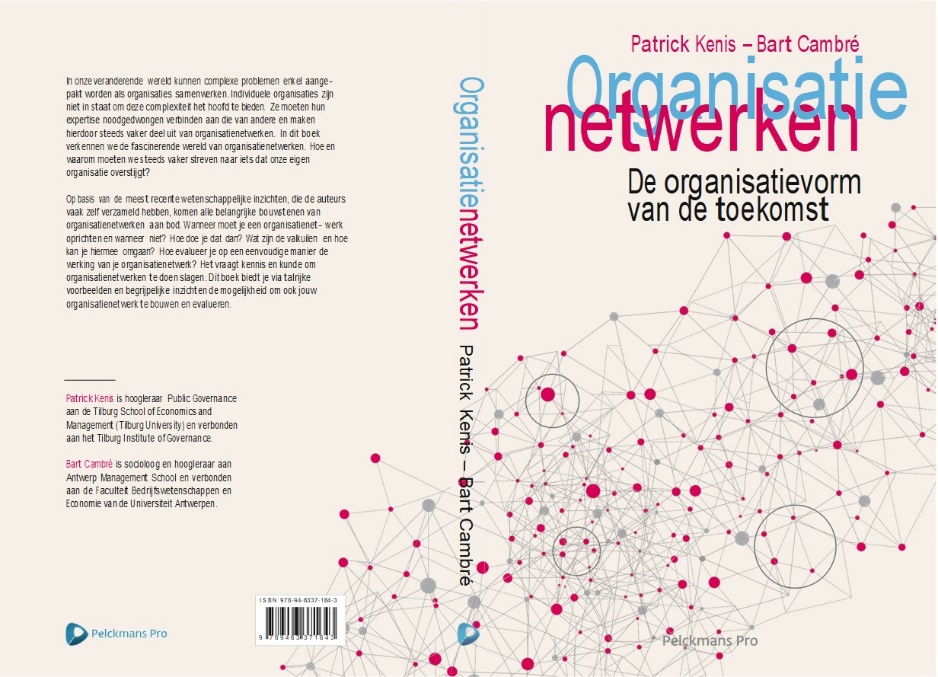 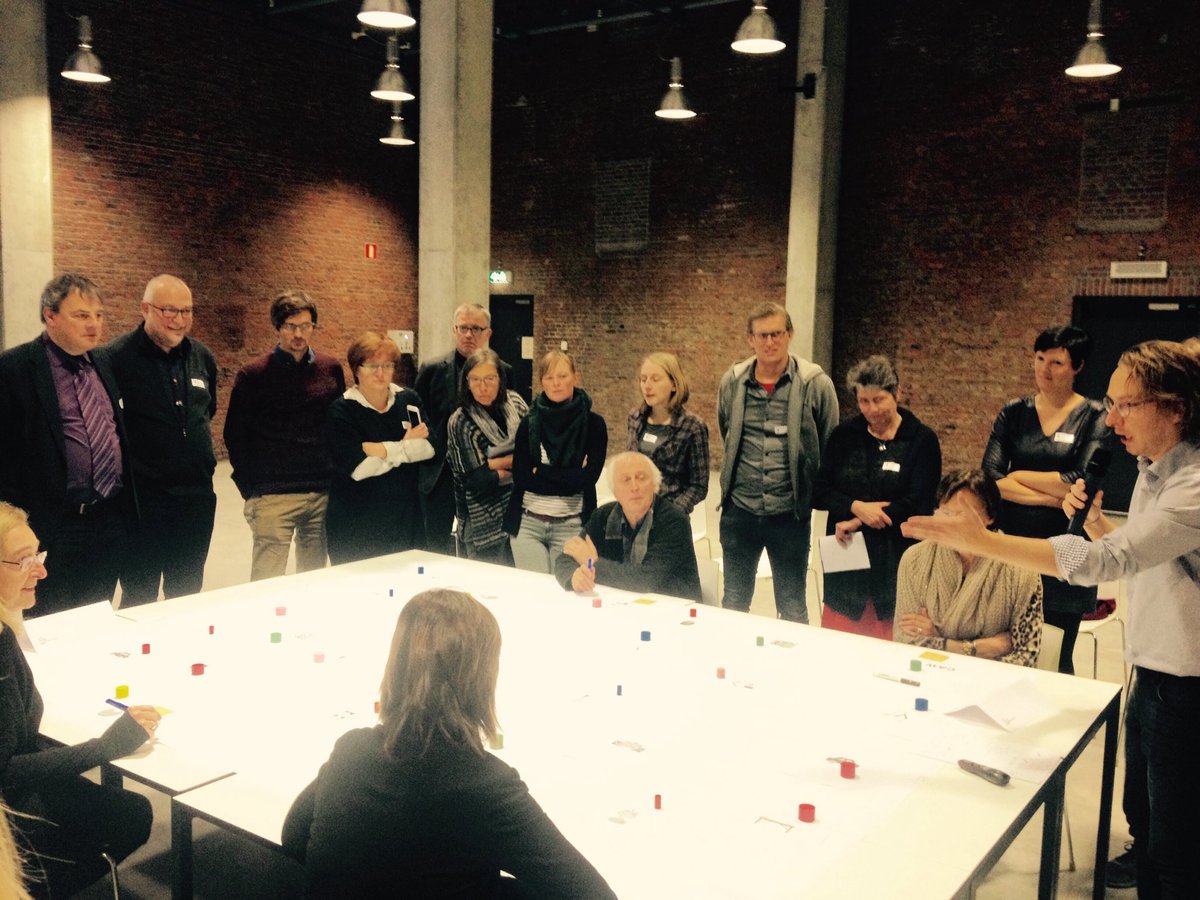 Bedankt!
Bart.cambre@ams.ac.be